RESPeCT PD pROGRAM
Day 8
RESPeCT Summer Institute
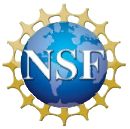 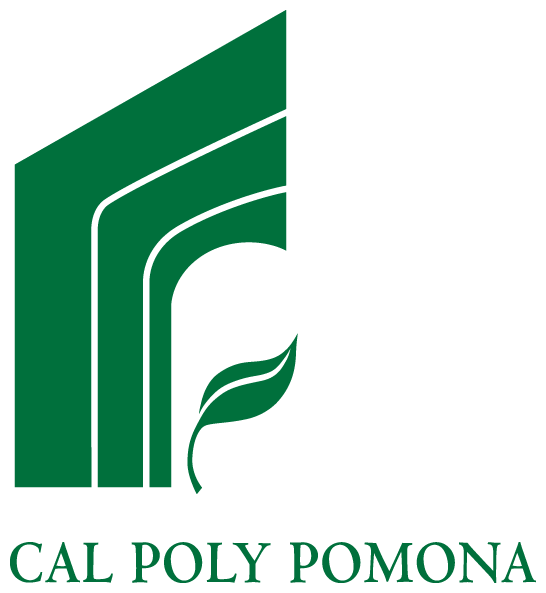 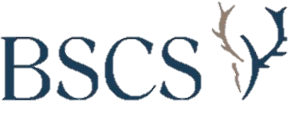 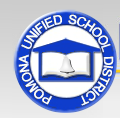 [Speaker Notes: 5 min

a. Take care of any housekeeping issues.]
Agenda for Day 8
Day-7 reflections
Focus questions
Introducing SCSL strategies F, G, and H
Lesson analysis: SCSL strategies F, G, and H
SEC Lesson plan review
Fall overview and study-group scheduling
Lunch
Content deepening: the Sun’s effect on climate
Wrap-up and celebration!
[Speaker Notes: 2 min

a. Talk through today’s agenda.]
Trends in Reflections
[Speaker Notes: 5 min

a. Give participants time to review your feedback on their reflections from day 7 and offer reactions, comments, or follow-up questions.]
Today’s Focus Questions
How can science content storyline coherence be enhanced by explicitly implementing STeLLA strategy F (Make explicit links between science ideas and activities), strategy G (Link science ideas to other science ideas), and strategy H (Highlight key science ideas and focus question throughout)? 
How will the Student Thinking Lens and Science Content Storyline Lens strategies help you teach the SEC lessons in the fall?
Approximately how large and far from Earth would the Sun need to be in a scale model in which a marble represents Earth?
What objects could most accurately represent the Sun and Earth in a scale model in which Earth’s orbit fit just inside your classroom?
Why is an inaccurate Earth-Sun model used in SEC lesson 3?
[Speaker Notes: 2 min 

a. Introduce the focus questions that will guide today’s work.]
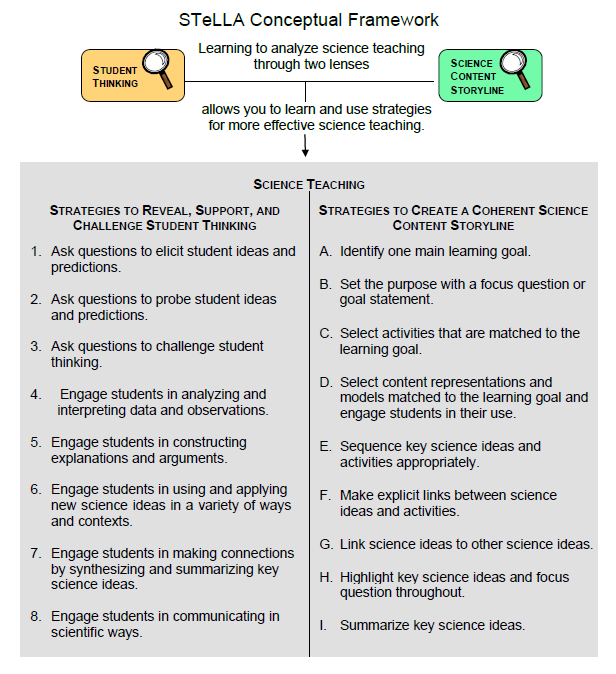 [Speaker Notes: 1 min

a. “Today we’ll focus on three Science Content Storyline Lens strategies, all of which make explicit links to science ideas:
Strategy F explicitly links science ideas to activities that students are doing.
Strategy G explicitly links science ideas to other science ideas.
Strategy H explicitly highlights key science ideas and links them back to the focus question.”

b. “We won’t address strategy E about sequencing science ideas and activities until the school year, since you’ll learn a lot about sequencing from teaching the RESPeCT lesson plans.”]
Lesson Analysis: Focus Question 1
How can science content storyline coherence be enhanced by explicitly implementing STeLLA strategy F (Make explicit links between science ideas and activities), strategy G (Link science ideas to other science ideas), and strategy H (Highlight key science ideas and focus question throughout)?
[Speaker Notes: Less than 1 min

a. Read the focus question on the slide.]
SCSL Strategies F, G, and H: Purposes and Key Features
Group 1:  
What are the purposes and key features of strategy F?
Why is this strategy important for science content storyline coherence?
Group 2:
What are the purposes and key features of strategy G?
Why is this strategy important for science content storyline coherence?
Group 3:
What are the purpose and key features of strategy H? 
Why is this strategy important for science content storyline coherence?
[Speaker Notes: 30 min

a. Small groups: Divide participants into three groups to make charts that capture the purposes and key features of strategies F, G, and H. Direct groups to refer to their Z-fold summary charts and the STeLLA strategies booklet.

b. Whole group: Have small groups share their charts with the entire group. 

c. Challenge participants to imagine themselves in their Teacher Leader roles. Ask them, “How would you explain these strategies to the teachers you’re leading?”]
SCSL Strategies F, G, and H: Discussion Question
What’s similar and different about these three strategies?
[Speaker Notes: 10 min  

Note: This slide may be skipped if similarities and differences were addressed in the previous discussion.  

a. Individuals (3 min): “Look at your three strategy charts, your Z-fold summary charts, and the strategies booklet as you think about the question on the slide.”

b. Whole group: Have participants share their ideas about the three strategies.

Key ideas about strategies F, G, and H:

1. Similarities:
These strategies are all focused on linking complete sentence-length science ideas: Strategy F links science ideas to activities, strategy G links science ideas to other science ideas, and strategy H highlights key science ideas and links them to the focus question throughout the lesson.
All of these strategies emphasize making the links explicit, not just assuming that students will see the intended links.
All of these strategies can and should occur throughout the lesson.
2. Differences:
Strategy F explicitly links science ideas to student activities.
Strategy G explicitly links science ideas to other science ideas.
Strategy H explicitly highlights key science ideas and links them back to the focus question.]
Preparing for Video-based Lesson Analysis
Read Analysis Guide F, part 1. 
What is the difference between the main learning goal and supporting science ideas?
What is similar about the main learning goal and supporting science ideas?
[Speaker Notes: 5 min

a. “Next we’re going to watch a series of four classroom video clips from one lesson about the Sun’s effect on climate. The first two clips take place before students begin the activity on Earth’s orbit and tilt. The third clip shows students while they’re working on the activity, and the fourth clip shows the teacher following up with students after the activity. Our focus for this analysis will be strategy F.” 

b. Have participants locate Analysis Guide F (handout 8.1) in their PD program binders.

c. Tell participants that part 1 of the guide provides the context for the video clips.

d. Individuals: “Read part 1 of the analysis guide and be prepared to discuss the two questions on the slide.” 

e. Whole group: 
Discuss the questions on the slide.
Ask whether participants have any questions about the activity they’ll be observing in the video clips.

Key ideas:
Difference between the main learning goal and supporting science ideas: The main learning goal is the big idea that is the focus of the lesson. Supporting science ideas are smaller, connected ideas that build upon each other to support the main learning goal.
Similarity between the main learning goal and supporting science ideas: The main learning goal and supporting science ideas are all expressed as complete-sentence science ideas (not as topics, phrases, or activities).

Example of a main learning goal: 
Earth’s consistent tilt and the angle at which sunlight strikes the surface at different times of the year cause the Northern and Southern Hemispheres to experience different intensities of sunlight and, as a result, opposite periods of warmer and cooler temperatures (seasons). 

Examples of supporting ideas: 
Earth is tilted on its axis at 23.5 degrees from a perpendicular line to its orbital plane around the Sun. 
Earth’s axis always tilts toward the North Star, regardless of the Sun’s position.
Because of Earth’s tilt and yearly orbit, the Sun at the equator isn’t directly overhead at midday all year long. This happens only twice a year—March 21 and September 21—during the solar equinoxes. 
From June through August, the entire Northern Hemisphere tilts toward the Sun, and the angle of sunlight is more direct and concentrated, resulting in  warmer temperatures (summer). This pattern occurs in the Southern Hemisphere from December through February.  
Earth maintains a consistent 23.5-degree tilt toward the North Star as it orbits the Sun during the year, but the locations on Earth that receive the most direct sunlight vary. The Northern Hemisphere receives the most direct sunlight (intense, concentrated, and closest to a perpendicular angle) between the spring and fall equinoxes. The Southern Hemisphere receives the most direct sunlight between the fall and spring equinoxes.]
Lesson Analysis: Strategy F
For each of the video clips, read the context at the top of the transcript and then watch the clip:
Video clips 1 and 2: setup for the activity
Video clip 3: during the activity
Video clip 4: follow-up to the activity
For each clip, use the criteria in part 2 of Analysis Guide F to analyze how well science ideas were linked to the activity.
Links to Anderson video clips 1–4:  8.1_stella_SEC_anderson_c2;
			        8.2_stella_SEC_anderson_c3; 		        	        8.3_stella_SEC_anderson_c4; 		       	        8.4_stella_SEC_anderson_c5
[Speaker Notes: 60 min—15 min/clip

Note: These video clips are from an earlier version of the lesson plan.    

a. Have participants review part 2 of Analysis Guide F. After they watch each video clip, ask them to study the corresponding transcript, answer the questions in part 2 of the analysis guide, and then analyze the links between science ideas and activities that were (or were not) made before, during, or after the activity. 

b. Have participants read the context for video clips 1 and 2 at the top of each transcript (handouts 8.2 and 8.3 in PD program binder). 

c. Show video clips 1 and 2. Then guide participants through these tasks:
Individuals : “Study the video transcripts and then complete part 2, section 1 of the analysis guide, Setup for the Activity.”
Whole group: Ask participants to share their analyses of the video clips.

d. Have participants read the context for video clip 3 at the top of the transcript (handout 8.4 in PD binder).

e. Show video clip 3 and then guide participants through these tasks:
Individuals: “Study the video transcript and then complete part 2, section 2 of the analysis guide, During the Activity.” 
Whole group: Ask participants to share their analyses of the video clip.

f. Have participants read the context for video clip 4 at the top of the transcript (handout 8.5 in PD binder).

g. Show video clip 4 and then guide participants through these tasks:
Individuals: “Study the video transcript and complete part 2, section 3 of the analysis guide, Follow-up to the Activity.” 
Whole group: Ask participants to share their analyses of the video clip.

Sample analyses for video clips 1 and 2:
In clip 1, students are reminded of the model components and directed to think about the model in relation to today’s focus question. In clip 2, students have an opportunity to explore their own thinking about seasonal temperature patterns, but they haven’t yet been introduced to the notion that Earth’s axis consistently tilts toward the North Star. The teacher intentionally withholds this key piece of information. In clip 2, students should begin to realize that they can’t explain seasons simply by moving the Styrofoam ball around the Sun in a yearly orbit.  
The activity setup should provide an opportunity for students’ initial ideas to surface regarding the science concepts they’ll work with during the lesson. Often, the lesson setup allows a number of student ideas to surface so that students wonder which of these ideas fit the observations, data, or evidence that arise during the lesson. 
In the first two clips, students reorient themselves to the Earth-Sun model and then try to answer the day’s focus question based on their current understandings of how Earth orbits the Sun. In clip 2, the teacher allows students to explain their thinking without correcting them and focuses their attention only on where the most direct sunlight hits Earth’s surface. Allowing students to realize for themselves that their explanations don’t explain the temperature data motivates them to dig deeper for ideas about seasonal temperature patterns. During this discussion, students also reveal their confusion about Earth’s orbit around the Sun (revolution) and the daily spin of Earth on its axis (rotation). Their confusion is acknowledged but not dealt with at this point. The teacher and students simply agree that more information is needed to resolve the issue. 

Sample analysis for video clip 3:
In this clip, the teacher highlights the apparent mismatch between Earth’s variable tilt and opposite seasons in the Northern and Southern Hemispheres in different orbital positions . This sets up introducing the importance of Earth’s consistent tilt toward the North Star. Following this clip, students return to their small groups and work with their Earth-Sun models to make sense of seasons when Earth is tilted in the same direction (toward the North Star). The teacher links science ideas to the activity by emphasizing that the current model isn’t working but could be modified to show opposite seasons in the Northern and Southern Hemispheres—the lesson’s main learning goal. This is a high-quality link. The orientation of Earth’s tilt is stated in complete sentences, modeled for students, and discussed prior to students returning to their own models to make sense of the idea themselves.

Sample analysis for video clip 4:
In this follow-up to the activity, students are encouraged to summarize what they learned about seasons in the Southern and Northern Hemispheres when sunlight strikes Earth in different orbital positions. During this discussion, a misconception that came up in the lesson setup reemerges. One student equates the daily spin of Earth on its axis (rotation) with Earth’s yearly revolution around the Sun. The student confuses the phrases they’ve been using in class in relation to Earth’s tilt (“facing the Sun” or “not facing the Sun”). The teacher helps this student and other students negotiate the difference between the impact of Earth’s daily rotation and its tilt and yearly revolution by first restating the student’s idea and asking others to respond. The teacher highlights the importance of the direction of Earth’s tilt when he asks the student to reorient the tilt toward the North Star, linking the key science idea to the activity. 
A second student notes how this misconception describes only day and night, not seasonal temperatures. The first student still seems to be confused about Earth’s daily rotation (night and day) versus the impact of Earth’s revolution and tilt on seasons, but the teacher runs out of time. It’s interesting that the teacher still doesn’t give students the right answer as the class ends. He simply states that they’ll revisit the idea in the next lesson. Some teachers might think that exploring Earth’s daily rotation distracts from the lesson’s main learning goal, but if students don’t understand the difference between Earth tilting toward or away from the Sun during different seasons in Earth’s revolution and specific locations facing toward or away from the Sun at different times of the day in Earth’s rotation, they’ll never be able to connect the angle of sunlight hitting Earth with differential heating in opposite seasons.
Alternative: The teacher might have had the first student focus on the angle of sunlight striking different latitudes to emphasize that it’s the same during the daytime and at night. This would have linked the activity more closely to the day’s focus question and learning goal.]
Lesson Analysis: Strategies F, G, and H
Strategy F: 
Find examples in the video transcripts where students are linking science ideas to a lesson activity. 
Suggest one specific way to strengthen strategy F in this lesson.
Strategy G: 
Find examples where two or more science ideas are being linked together.
Suggest one specific way to strengthen strategy G in this lesson.
Strategy H: 
Find an example where the teacher is highlighting key science ideas or referring back to the focus question.
Suggest one specific way to strengthen strategy H in this lesson.
[Speaker Notes: 20 min   

Note: If time is running short, have participants work only on part A of their assigned tasks. 

a. Assign participants one of the strategies (F, G, or H) to analyze for this activity and then go over the directions on the slide. Emphasize the importance of using the STeLLA strategies booklet and strategy charts as resources.

c. Individuals: “Study the transcripts for video clips 1–4 and search for examples of your assigned strategy being used during the lesson. Be ready to share your ideas with the group, and make sure to support your answers with evidence.”

d. Whole group: Have participants share their findings. Encourage listeners to agree or disagree, ask clarification questions, and add on.   

Observations:
In the transcript for the second video clip, a couple of students are finishing each other’s sentences (segments 0:00:05.5–0:00:15.8). One student mentions that part of Earth is “farther away,” and another student says, “[The light is] spread out, and there’s more surface area.” Each student in this exchange linked his or her ideas—one was a science ideas, and one might have been a misconception. To clarify and highlight this idea that might be a misconception (strategy H), the teacher asks Micah to explain what he means by “farther away” (segments 0:00:19.0 and   0:00:38.6) and probes to determine whether he’s referring to distance from the Sun or the angle (Earth’s tilt). 
A nice example of strategy H appears at the end of this exchange (segments 0:01:22.4–1:28.1) when the teacher directs students back to the focus question.  
In the transcript for video clip 3, the teacher highlights the key science idea by referring to the focus question (segments 0:00:23.5 and 0:01:41.0). He missed an opportunity to help students make an important link between science ideas (strategy G) in this clip. Although he encourages students to focus on Earth’s tilt, he doesn’t draw their attention to the link between Earth’s consistent tilt and the angle of sunlight striking the surface. In other words, how does the consistent tilt of Earth’s axis toward the North Star solve the problem students encountered earlier when they realized that changing the direction of Earth’s tilt caused the Northern Hemisphere to receive the most direct sunlight all the time?]
Summary: Strategies F, G, and H
Use linking strategies to make the science ideas explicit to the whole class (strategies F and G). 
Engage students in linking science ideas to activities before, during, and after an activity (strategy F).
Engage students in linking science ideas to other science ideas (strategy G).
Highlight key science ideas throughout the lesson (strategy H).
Keep returning to the focus question throughout and at the end of the lesson (strategy H).
[Speaker Notes: Less than 1 min

a. Read the summary statements on the slide or give participants time to read them silently. 

b. Ask participants whether they have a brief comment or question about the summary.]
Lesson Analysis: Focus Question 2
How will the Student Thinking Lens and Science Content Storyline Lens strategies help you teach the SEC lessons in the fall?
[Speaker Notes: Less than 1 min

a. Read the focus question on the slide.]
SEC Lesson Plan Conversation
The science content storyline across lessons
Review the main learning goal for each lesson sequentially.
The science content storyline within lessons (5–7 min for each two-part lesson)
How does this lesson fit into the arc of all the lessons? 
What are the main learning goal and focus question?
Describe the main activity (or activities). 
How will the activity help students better understand the learning goal for the day?
What STeLLA strategy/strategies are highlighted in this activity?
What concerns or suggestions do you have about this activity? 
Practical issues and questions
[Speaker Notes: 60 min (in conjunction with next two slides)

Note: Create charts like the samples on the next two slides so that participants can view both as they report out. 

Timing note: Make sure you limit the time for each lesson conversation so you can get through them all. Aim for 5–7 minutes for each lesson.  

a. Give a brief overview of the science content storyline across lessons and then begin the lesson conversation.  

b. For step 1 on the slide, review the main learning goal for each lesson sequentially and how it connects to the lesson before and after it. (5 min)

c. For steps 2 and 3, ask each participant to report on her/his two-part lesson, which was assigned on day 5.

Note: Encourage participants to present the big picture using the questions in step 2 on the slide, not to walk through every step in their lesson plans. They should bring up details only when they have some concern, question, or suggestion about a modification.

d. As participants give their reports, fill in the charts you’ve created, checking off the main strategies highlighted in each lesson. (See the chart format on next two slides.) 

Note: Encourage participants to pick just one or two Student Thinking Lens strategies and one or two Science Content Storyline Lens strategies that are actually highlighted in the lesson. (Each lesson uses several strategies.) 

Ideal pattern to highlight for the Student Thinking Lens strategies: 
In lesson 1, participants should notice an emphasis on questions that elicit and probe student thinking. Probe questions continue throughout the lesson sequence, but the emphasis shifts to challenge questions throughout the later lessons as questioning strategies help to push student thinking forward. 
In lesson 1, students analyze and interpret data to identify a pattern. In lessons 2–6, students analyze data to gather evidence that supports their explanations and arguments regarding why each of these patterns occurs. In lesson 1, students should focus only on identifying patterns, not explaining them. In lessons 2–6, students are required to not only identify patterns in the data (e.g., more rays of sunlight strike Earth at latitudes closer to the equator than the poles) but to also be able to use this information to generate an explanation with supporting evidence. In each lesson, students are asked to use science ideas from earlier lessons to build a more complete understanding of the Sun’s effect on climate; however, the entire focus of lesson 7 is on having students use and apply ideas from the lessons to explain specific scenarios.  

Ideal pattern to highlight for the Science Content Storyline Lens strategies: 
In lesson 1, students identify two patterns in the data: (1) Temperatures are warmer toward the equator and cooler toward the poles, and (2) the Northern and Southern Hemispheres experience opposite periods of warmer temperatures (summer) and cooler temperatures (winter). Lesson 2 helps students explain the first pattern, and lessons 3 and 4 help students explain the second pattern. Lessons 5 and 6 help students explain exceptions to the general patterns, and lesson 7 engages students in using and applying these ideas in specific examples of temperature patterns on Earth. Teachers should support students in understanding this storyline across lessons by referring back to the temperature patterns from lesson 1 and linking them to ideas they learned about in later lessons (i.e., “How do the science ideas we learned about today help us explain one of these temperature patterns or why there are exceptions to these patterns?”).]
STL Strategies Highlighted in the SEC Lessons
[Speaker Notes: a. As participants report out, complete this chart, indicating with check marks the STL strategies highlighted in the lessons. 

b. Discuss the reasons certain strategies appear at specific times in the lesson sequence. (See ideal patterns on slide 14 and refer to the summary charts in the STeLLA strategies booklet as needed.)]
SCSL Strategies Highlighted in the SEC Lessons
[Speaker Notes: a. As participants report out, complete this chart, indicating with check marks the SCSL strategies highlighted in the lessons. 

b. Discuss the reasons certain strategies appear at specific times in the lesson sequence. (See ideal patterns on slide 14 and refer to the summary charts in the STeLLA strategies booklet as needed.)]
Overview of Study-Group Sessions
Purpose: To practice, analyze, and learn from the use of the STeLLA strategies in your science teaching.
Review the focus of each study-group session:
What is the main focus for fall study-group sessions 1–3?
What is the purpose of the 2-hour meeting in December/January? 
What is the main focus for spring study-group sessions 4–6?
[Speaker Notes: 5 min 

a. Have participants locate handout 8.6—Overview of School-Year RESPeCT Study Groups—in their PD program binders.

b. Emphasize: “The purpose of the study-group sessions is to practice, analyze, and learn from the use of the STeLLA strategies in your teaching of the SEC lessons in the fall and the Genetics lessons in the spring.” 

c. Talk participants through Study Groups 1–3 on the handout.

d. Pause for questions and a summary task. Ask participants, “What is the main focus for fall study-group sessions 1–3?”

e. Talk participants through the 2-hour meeting in December/January and Study Groups 4–6 on the handout.

f. Pause for questions and a summary task. Ask participants, “What is the purpose of the 2-hour meeting in December/January?” and “What is the main focus for spring study-group sessions 4–6?”]
Teaching the Sun’s Effect on Climate Lessons
Before teaching lesson 1, give your students the classroom pretest.
Teach all the lessons and have one lesson video recorded.
Give your students the classroom posttest.
Hold on to your students’ pre-post tests! You’ll analyze them in preparation for Study Group 3.
[Speaker Notes: 10 min

a. Before going over this slide, have participants locate the SEC classroom pre-post test in their lesson plans binders (pretabs section). 

The classroom pre-post test: “This test is in your lesson plans binder. After you administer the test to your students, you’ll need to save all of them, since you’ll be analyzing them as part of our study-group work in the fall.”

b. Review the steps on the slide.

c. Emphasize: “It’s very important to follow these steps in order and save all of your classroom pre-post tests. Don’t return them to students until after Study Group 3.”]
Scheduling School-Year Study Groups
Proposed meeting day/time: Wednesdays 2:00–6:00 p.m.
Meeting place: In our classrooms, rotating from school to school 
Possible dates for our study-group sessions: 
Study Group 1: [insert possible date]
Study Group 2: [insert possible date]
Study Group 3: [insert possible date]
2-hour meeting to review Genetics lessons: [insert possible date]
Study Group 4: [insert possible date]
Study Group 5: [insert possible date]
Study Group 6: [insert possible date]
[Speaker Notes: 15 min

Note: Include on this slide some possible dates for six 4-hour study-group meetings and the 2-hour meeting that occurs between Study Groups 3 and 4.

a. Suggest possible dates for the study-group sessions, starting with the Wednesday afternoon slot from 2:00 to 6:00 p.m.   

Note: As you schedule the meetings, keep in mind that you’ll need some time between the end of the school day and the beginning of the meeting to get to the location and set up everything. 

Study Group 1: Early October. Round-1 teachers should have their classroom video recordings completed at least three weeks before this session. You will need three weeks to watch the classroom video(s), select the ones you’ll use during the study groups, and prepare the video-clip selections  and transcripts.  

Study Group 2: Mid-November. Round-2 teachers should have their classroom video recordings completed at least three weeks before this session. You will need three weeks to watch the classroom video(s), select the ones you’ll use during the study groups, and prepare the video-clip selections and transcripts.

Study Group 3: Early December. This session can occur anytime after Study Group 2 and before the holiday break.

2-hour meeting: December/January. The purpose of this meeting is to review the Genetics lesson plans in preparation for teaching them.

Study Group 4: Early February. Round-1 teachers should have their classroom video recordings completed at least three weeks before this session. You will need three weeks to watch the classroom video(s), select the ones you’ll use during the study groups, and prepare the video-clip selections  and transcripts.  

Study Group 5: March. Round-2 teachers should have their classroom video recordings completed at least three weeks before this session. You will need three weeks to watch the classroom video(s), select the ones you’ll use during the study groups, and prepare the video-clip selections and transcripts.  

Study Group 6. April. This session can occur anytime after, but preferably within a month of, Study Group 5.]
The SUN’s EFFECT ON CLIMATE
MATH CONTENT DEEPENING	      	Grade 6
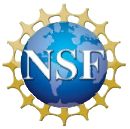 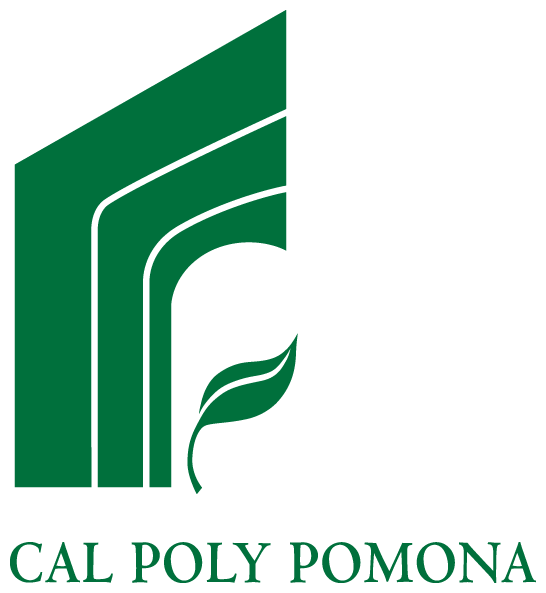 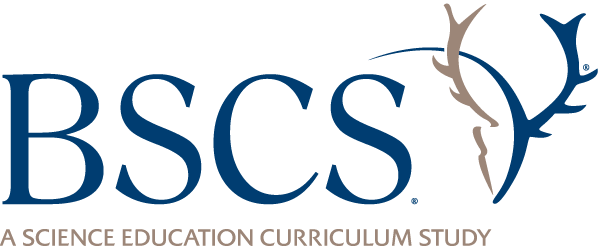 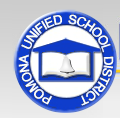 [Speaker Notes: Less than 1 min

Note: Throughout this content deepening phase, refer as needed to the Sun’s Effect on Climate Content Background Document and Common Student Ideas about the Sun’s Effect on Climate and Seasons.

a. “Now we’ll engage in some math content deepening to strengthen our understandings of the Sun’s effect on climate.”]
Content Deepening Focus Questions
Approximately how large and far from Earth would the Sun need to be in a scale model in which a marble represents Earth? 
What objects could most accurately represent the Sun and Earth in a scale model in which Earth’s orbit fit just inside your classroom?
Why is an inaccurate Earth-Sun model used in SEC lesson 3?
[Speaker Notes: Less than 1 min

a. Read the focus questions on the slide to orient participants to the content deepening work they’ll be doing in this phase.]
Content Deepening: Focus Question 1
Approximately how large and far from Earth would the Sun need to be in a scale model in which a marble represents Earth?
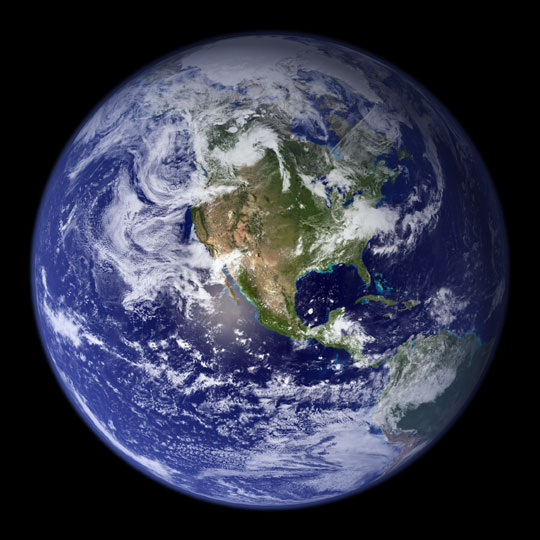 Image courtesy of NASA, Visible Earth Project
[Speaker Notes: Less than 1 min

a. “Our first focus question is inspired by James Irwin, an Apollo astronaut who was one of only 24 human beings who have viewed Earth from the Moon (either in orbit or on the surface). Reflecting on his experience, Irwin said, ‘As we got further and further away, [Earth] diminished in size. Finally it shrank to the size of a marble, the most beautiful you can imagine.’”

b. “Today we’ll consider how we can experience this perspective of Earth by creating a scale model of the Earth-Sun system. In a scale model in which a marble represents Earth, approximately how large and far away from Earth would the Sun need to be?”]
Activity 1: A Sense of Scale
[Speaker Notes: 7 min

a. “To answer this question, we need a sense of scale. This data table shows approximate distances and sizes, in kilometers, of a range of objects. We’ll use this data to develop that sense of scale for our Earth-Sun model.”

b. Direct participants to copy the table into their science notebooks and replace the question marks with the closest powers of 10. The entries marked with a dash should be left blank.]
Activity 1: Rounding to Powers of 10
[Speaker Notes: 3 min

a. Have participants compare their results with the closest powers of 10 on the slide. If they discover any discrepancies, remind them of the relationship between the power of 10 and the place of the leading digit. For example, the closest power of 10 to 150,000,000 is 100,000,000 which equals 108, since there are eight zeros to the right of the 1.]
Activity 1: Ratios and Proportion
Fill in the blanks: 
The diameter of the Sun is about _______ times larger than the diameter of Earth.
The distance from the Sun to Earth is about _______ times larger than the diameter of the Sun.
[Speaker Notes: 10 min

a. Read the statements on the slide and direct participants to fill in the blanks using data from the data table. The title of the slide suggests what they’ll need to do (use ratios to compute a proportion). 

b. Individuals: Give participants time to reason through these computations on their own.

c. Pairs: Have participants share their answers with a partner. If they get different answers, have them check each other’s computations and try to reach a consensus.

d. Whole group: Have pairs share their results with the group.]
Activity 1: Summary
The ratio of the diameter of the Sun to the diameter of Earth is about 106:104, which is equivalent as a ratio to 102:1.  
The diameter of the Sun is about 102 = 100 times larger than the diameter of Earth.
The ratio of the distance from the Sun to Earth to the diameter of the Sun is about 108:106, which is equivalent to 102:1.
The distance from the Sun to Earth is about 102 = 100 times larger than the diameter of the Sun.
[Speaker Notes: 2 min

a. Summarize the computation using ratios of the powers of 10 as indicated on the slide.  

b. Encourage participants to record the computation in their notebooks so they can recall later on how the ratios and equivalencies were determined.

c. “To review, 106 = 102+4 = 102 x 104, so we can organize 106 km into 102 groups of 104 km each. Thus 106:104 is equivalent to 102:1, where the 1 represents one group of 104 km.”

d. “Since the diameter of Earth is about 104 km, this means that if we place about 102 Earths side by side in a line, they would stretch across the diameter of the Sun. Thus, the diameter of the Sun is about 102 = 100 times larger than the diameter of Earth.”]
Activity 2: Earth-Marble Model
The diameter of a marble is about 1 cm.
Approximately how large and far from Earth would the Sun need to be in a scale model in which a marble represents Earth?
[Speaker Notes: 5 min

a. Hold up the marble and tell the group that the diameter is approximately 1 cm. 

b. Then review focus question 1: Approximately how large and how far from Earth would the Sun need to be in a scale model in which a marble represents Earth?

c. Elicit predictions from the group and ask probe and challenge questions to make participant thinking visible. 

d. “The learning goal here is to recognize that the ratios we just computed give us proportions we can apply in this context to answer the focus question.” 

e. The answer to the first part of the question (how large the Sun would need to be) is either 100 cm or 1 m. Emphasize that by definition, these measurements are the same, since there are 100 cm in 1 m.]
Activity 2: Summary
The diameter of a marble is about 1 cm.
Approximately how large and far from Earth would the Sun need to be in a scale model in which a marble represents Earth?
In a scale model, if Earth were a marble (with a 1 cm diameter), the Sun would be a boulder (with a diameter of about 100 x 1 cm = 1 m) at a distance of about 100 x 1 m = 100 m from Earth.
[Speaker Notes: 1 min

a. Summarize the computation on the slide and emphasize the unit conversion from centimeters to meters.]
Activity 3: Experience the Scale!
To experience the scale of the Earth-Sun system, let’s head outside and create a scale model.
Bring your science notebooks and pens with you.
[Speaker Notes: 30 min

a. Take the group outside to create a scale model of the Earth-Sun system. Bring with you the marble and a cup of water, as well as the PD leader master (Script for Outdoor Activity).  

b. Direct the participants to bring their notebooks and pens with them.

c. Use the talking points on the leader master to guide participants through the activity.

d. Following the activity, bring the group back inside and advance to the next slide.]
Activity 3: The Power of Powers of 10
Scientists use powers of 10 to quickly and easily track the difference in scale between various elements of a system so they can determine which features are relevant and which are not.
Estimating large numbers by powers of 10 makes it easy to compute ratios and compare large numbers, but we sacrifice accuracy for convenience.
[Speaker Notes: Less than 1 min

a. “Keep in mind that scientists use powers of 10 to quickly and easily track the difference in scale between various elements of a system so they can determine which features are relevant and which are not.”

b. “In this activity, we estimated distance using powers of 10 to make it easier to quickly compare the large numbers involved and compute ratios and proportions in our heads. But we sacrifice accuracy in the process.”]
Activity 4: A Scale Model of the Solar System
Courtesy of Alex Gorosh and Wylie Overstreet
Link to video clip: https://vimeo.com/139407849
[Speaker Notes: 8 min

a. “In 2015, a group of people  built a scale model of the entire solar system, not just a model of the Sun and Earth. Let’s watch their video and experience the scale.”

b. Play the Internet video using a web browser (7 min, 7 sec).

Note: A careful viewer might notice that in the scale model, Earth is 176 m from the Sun, not the 100-meter estimate that participants computed using powers of 10 in the previous activity. Remind participants that they rounded down the actual Earth-Sun distance of about 150,000,000 km to 100,000,000 km. Also, the diameter of the marble isn’t exactly 1 cm. This is why the video scale model is more accurate than theirs, but at least the numbers involved are the same powers of 10.]
Reflect: Content Deepening Focus Question 1
Approximately how large and far from Earth would the Sun need to be in a scale model in which a marble represents Earth? How do you know?
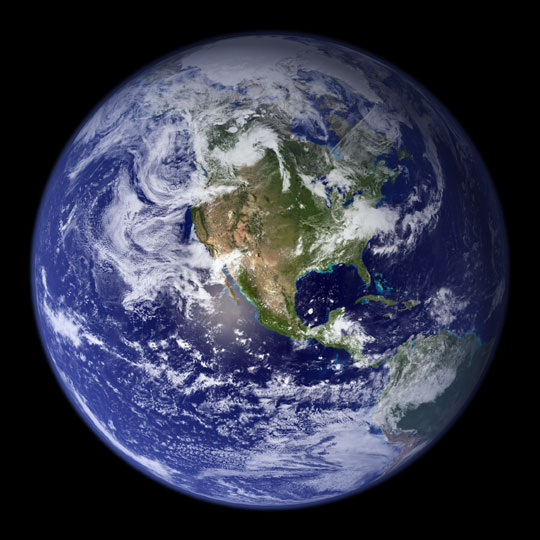 Image courtesy of NASA, Visible Earth Project
[Speaker Notes: 5 min

a. Direct participants to answer the first content deepening focus question in their notebooks and reflect on the reasoning they used in applying ratios and proportions to answer the question.]
Content Deepening: Focus Question 2
What objects could most accurately represent the Sun and Earth in a scale model in which Earth’s orbit fit just inside your classroom?
[Speaker Notes: Less than 1 min

a. Read the second content deepening focus question on the slide.

b. “Next we’ll use and apply what we’ve learned about the Earth-Sun system to identify objects we could use to most accurately represent the Sun and Earth in a scale model in which Earth’s orbit fit just inside our classrooms.”]
Activity 5: Creating an Earth-Sun Model
[Speaker Notes: 15 min

a. Pairs: “Work on this challenge with a partner, drawing a top-down view of your classroom in your notebooks and estimating the dimensions (size/diameter) of the Sun and Earth in meters.” 

b. Circulate among pairs as they work on this problem. If they’re unsure of the dimensions, remind them that 1 m is the length of one large step, and ask them how many large steps it would take to cross their classroom. If they’re still unsure, ask them how their room compares to the room you’re in now and invite them to walk across the room to estimate distance for their own classroom.

c. Make sure everyone is clear that the orbit circle for Earth should be as large as possible within the space available in their classrooms. So the distance between the model Sun and the model Earth should be half the length of the shortest dimension of the room. 

d. As pairs continue working on the problem, offer suggestions and encourage participants to introduce a D to represent the unknown diameter of the model Sun and then write down ratios using the unknown D. 

e. Allow participants to struggle with this calculation until everyone reaches a solution or progress stalls.]
Activity 5: A Model Sun
Earth’s orbit: If the shortest dimension of the classroom is 8 m across, then an orbit with a 4 m radius would just fit in the classroom.
Earth-Sun distance: This distance needs to be about 100 times larger than the diameter of the model Sun.
Sun diameter: If 100 model Suns placed side by side total 4 m, then each model Sun should have a diameter of 4 cm (100 x 4 cm = 400 cm = 4 m).
Key point: For Earth’s orbit to fit your classroom, you’d need something like a small appliance lightbulb to represent the Sun.
[Speaker Notes: 3 min

a. Walk participants through the calculation on the slide. Since all classrooms are approximately the same size and shape (rectangular), the size of their model Sun should be similar to the one in the sample (i.e., a few centimeters in diameter).  

b. “Remember, the radius of a circle is one half the diameter of the circle. So if the largest orbit in a classroom has a diameter of 8 meters, the distance from the model Earth to the model Sun should be 4 meters.” 

c. Emphasize that an object representing the Sun would need to be something like a small appliance lightbulb. Hold up a 20-watt appliance lightbulb next to the 60-watt bulb from the SEC lesson materials kit so participants can see the difference.]
Activity 5: Working with Ratios and Unknowns
For a 4-meter-radius classroom orbit, the diameter of the model Sun (in meters) is an unknown D.







Remember: For Earth’s orbit to fit in your classroom, you’d need something like a small appliance lightbulb to represent the Sun.
Model Sun
Diameter
Model Orbit
Radius
Actual Sun
Diameter
Actual Orbit
Radius
to
to
D m           :            4 m                         1 Sun           :         100 Suns

            D/4           :              1                            1/100           :               1

  Correct scale requires equal ratios, so D/4 = 1/100 (D = 0.04 m or 4 cm)
[Speaker Notes: 3 min

a. Summarize the calculation in mathematical notation on the slide. The point is that the ratio of the Model Sun Diameter to the Model Orbit Radius should be equal to the ratio of the Actual Sun Diameter to the Actual Orbit Radius. Expressing each as a ratio of a dimensionless fraction of 1 allows you to equate the fractions and solve for the unknown D. A standard 60-watt lightbulb is 6 cm in diameter, so a smaller bulb, such as a 20-watt appliance bulb, would need to be used to represent the Sun. 

b. Challenge (time permitting): “This calculation used an approximate ratio of the Actual Sun Diameter to the Actual Orbit Radius. What would the diameter of the model Sun be if we wanted a more accurate ratio?”

c. Direct participants to use the original data from the NASA table to compute a more accurate diameter (D).]
Activity 5: A Model Earth
Now let’s focus on identifying an object that could most accurately represent Earth in a scale model.
If the shortest dimension of a classroom is 8 m across, then a small appliance lightbulb about 4 cm in diameter could represent the Sun.
What object could most accurately represent Earth?
[Speaker Notes: 3 min

a. “Now that we’ve identified an object we could use to represent the Sun in our scale model, let’s figure out what kind of object would most accurately represent Earth.”

b. Elicit predictions about the dimensions of an object representing Earth and challenge participants’ reasoning.  

c. Ask probe and challenge questions to draw out this response and reasoning: Since the diameter of Earth is about 100 times smaller than the diameter of the Sun, we would need a round object with a diameter of 4 cm/100 = 0.04 cm = 0.4 mm to represent Earth. This is about the size of a large grain of sand, which would be hard for students to see at a distance. If we used a grain of sand to represent Earth, the model would be accurate but not practical.

d. Hold up the Styrofoam ball used in lesson 3 to represent Earth and emphasize how far out of scale this model is.]
Reflect: Content Deepening Focus Question 2
What objects could most accurately represent the Sun and Earth in a scale model in which Earth’s orbit fit just inside your classroom? 
How did you figure it out?
[Speaker Notes: 5 min

a. Direct participants to answer the focus question and the follow-up question in their notebooks.]
Content Deepening: Focus Question 3
Why is an inaccurate Earth-Sun model used in SEC lesson 3?
[Speaker Notes: Less than 1 min

a. Introduce the third content deepening focus question on the slide.

b. Remind participants of the activity in lesson 3, where students used a model of the Earth-Sun system and the North Star to explore how the consistent tilt of Earth throughout its orbit explains opposite seasons in the Northern and Southern Hemispheres.]
Lesson 3: The Earth-Sun Model
Components:
An incandescent lightbulb (representing the Sun)
A Hula Hoop (representing Earth’s orbit)
A Styrofoam ball on a stand (representing Earth tilted on its axis)
A rubber band around the center of the ball (representing the equator)
An image of the North Star (posted on a wall near the ceiling)
[Speaker Notes: 2 min

a. Review the key components of the Earth-Sun model that students explore in lesson 3. Display the items from the lesson materials kit, highlighting their size and scale.]
The North Star
Fun fact: Astronomers estimate that the North Star is about 3 x 1015 km away from the Sun.  
Remember: Earth is about 108 km away from the Sun.
Question: How far away from your model Sun (lightbulb) would you have to place the North Star image for the classroom model to be accurate?
[Speaker Notes: 5 min

a. Share the fun fact on the slide and direct participants to answer the question in their science notebooks. Circulate around the room as participants work and offer help as needed.

Note: To answer the question, participants will need to look at the ratio of the distance from the Sun to Polaris (the North Star) to the diameter of the Sun. From the data they recorded earlier in their notebooks, that ratio would be about (3 x 1015):( 1 x 106) = (3 x 109):1. If the lightbulb representing the Sun has a diameter of 5 cm, then the distance from the model Sun to the North Star image would be 5 x 3 x 109 cm = 15 x 107 m = 15 x 104 km = 1.5 x 105 km. For comparison, the Moon is actually about 3.8 x 105 km away from Earth. So to create an accurate classroom model, participants would need to tape the image of the North Star to a spacecraft about one third of the way to the Moon!]
The Accuracy of the Earth-Sun Model
[Speaker Notes: 7 min

a. “The Earth-Sun model used in lesson 3 has accurate and inaccurate features. Charting these features will help us analyze this content representation.”

b. Small groups: Direct participants to form two groups and make a chart on chart paper like the one on the slide. On the chart, have the groups list the accurate and inaccurate features of the Earth-Sun model.

c. After both groups have completed their charts, have each group review the other group’s chart and add any features they think are missing.]
The Accuracy of the Earth-Sun Model
Why use an inaccurate, out-of-scale model in lesson 3?
[Speaker Notes: 3 min

a. Whole-group discussion: Have participants compare their group charts with the chart on the slide.  

b. Draw participants’ attention to the inaccuracies of the Earth-Sun model on the slide. Then discuss the potential benefits of using an inaccurate model. 

c. Ask participants, “Do you think the benefits of using an inaccurate model outweigh the costs in terms of the misconceptions this model may introduce or reinforce? Why?”]
Benefits of Using an Inaccurate Model
Main learning goal for lesson 3: Earth’s consistent tilt produces opposite seasons in the Northern and Southern Hemispheres. 
Ways the Earth-Sun model matches this goal:
Exaggerating Earth’s size helps students see how the Sun illuminates different parts of Earth and relate this to the Northern and Southern Hemispheres.
A smaller orbit using the Hula Hoop enables students to move Earth around the Sun more easily.
Maintaining Earth’s consistent tilt toward the North Star throughout its orbit enables students to better visualize how sunlight striking the surface in different positions causes opposite seasons in the Northern and Southern Hemispheres.
[Speaker Notes: 1 min

a. Read the main learning goal for lesson 3 on the slide, as well as the key benefits of using an inaccurate model that matches this goal.

b. Point out that although the relative scale of the model may be inaccurate, the size distortion makes this model easier for students to work with and enables them to identify system features that are essential to the learning goal.   
 
c. Emphasize these points as well: 
Earth’s consistent tilt toward the North Star throughout its orbit, not just the fact that Earth is tilted on its axis, explains opposite seasons in the Northern and Southern Hemispheres.
Earth’s rotation involves short-term temperature patterns (night versus day), while its orbit around the Sun (revolution) involves long-term temperature patterns, which relates to the main learning goal.]
Reflect: Content Deepening Focus Question 3
Why is an inaccurate Earth-Sun model used in SEC lesson 3?
[Speaker Notes: 5 min

a. Ask participants to reflect on the inaccuracies of the Earth-Sun model from lesson 3 and answer the focus question in their notebooks, giving practical reasons for using this model in spite of the inaccuracies.  

b. Emphasize again that Earth’s consistent tilt toward the North Star throughout its orbit is the main factor that explains opposite seasons in the Northern and Southern Hemispheres.]
Today’s Focus Questions
How can science content storyline coherence be enhanced by explicitly implementing STeLLA strategy F (Make explicit links between science ideas and activities), strategy G (Link science ideas to other science ideas), and strategy H (Highlight key science ideas and focus question throughout)? 
How will the Student Thinking Lens and Science Content Storyline Lens strategies help you teach the SEC lessons in the fall?
Approximately how large and far from Earth would the Sun need to be in a scale model in which a marble represents Earth?
What objects could most accurately represent the Sun and Earth in a scale model in which Earth’s orbit fit just inside your classroom?
Why is an inaccurate Earth-Sun model used in SEC lesson 3?
[Speaker Notes: 5 min 

a. Give participants a couple of minutes to think about today’s focus questions and then answer them in their notebooks. 

b. If time allows, have a share-out of ideas.]
Summarizing Science Content Storyline Lens Strategies
What does the organization of the summary chart in the STeLLA strategies booklet highlight about the Science Content Storyline Lens strategies? 
Do you want to make any revisions or additions to our chart on effective science teaching?
[Speaker Notes: 10 min

Note: Display one question at a time on the slide. 

a. “This week we focused on the Science Content Storyline Lens and strategies. Let’s synthesize and summarize our learning by looking at the summary chart in your strategies booklet—Summary of the STeLLA Science Content Storyline Lens Strategies.” 

Note: Participants may also refer to their SCSL Z-fold summary charts for this activity.  

b. Individuals: “Look at this summary chart and how it’s organized. What do you think the organization highlights? Write your observations in your notebooks.”

c. Whole group: “What did you notice about the organization of this chart? What does it highlight about the science content storyline strategies?” 

d. Reveal the second discussion question on the slide and invite participants to suggest additions or changes to the Effective Science Teaching chart. 

Key ideas: 
Many of the SCSL strategies must be completed during the lesson planning stage. For example, the main learning goal and activities that match them must be selected ahead of time. 
Strategies B, F, G, H, and I are moves the teacher makes while teaching the lesson, but planning and anticipating how these strategies will help develop the lesson is critical to success. 
The RESPeCT lesson plans provide examples of how strategies B, F, G, H, and I might be used during the lessons.
Strategies F, G, and H should be applied throughout the lesson. Strategy B is used at the beginning of a lesson, and strategy I is used at the end. 
Each strategy has its own distinct purpose(s), but all of them contribute to creating a coherent science content storyline.]
Let’s Celebrate!
Design your own end-of-program celebration and insert any comments or instructions here.
[Speaker Notes: 15 min

a. Decide how you’ll celebrate the end of the RESPeCT PD program, and modify the slide accordingly. Here are a few ideas: 
Have refreshments and toast the group’s success with a bubbly, nonalcoholic drink.
Have everyone write on an index card a “golden nugget” that represents something they’re taking away from the Summer Institute experience. Pass around a bowl filled with chocolates wrapped in gold paper, and have participants take a piece of chocolate when they drop their cards in the bowl. After the bowl is passed around, share the golden nuggets with the group.  
Take a group photo.]
Thank You!
Thank you for participating in the RESPeCT PD program!
[Speaker Notes: Less than 1 min

a. Before dismissing participants, thank them for participating in the RESPeCT PD program.]